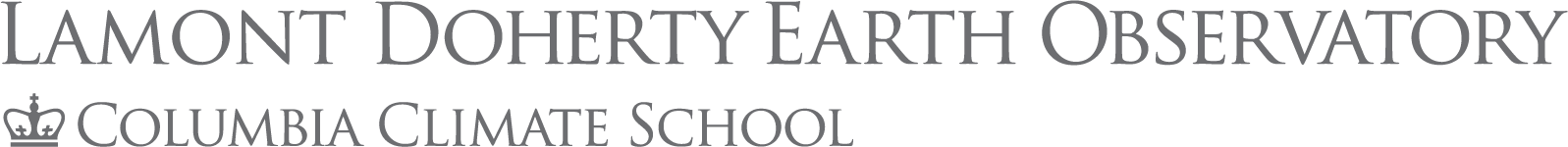 Presentation Title Goes Here 
Meeting Titles Here
Date:

Name:
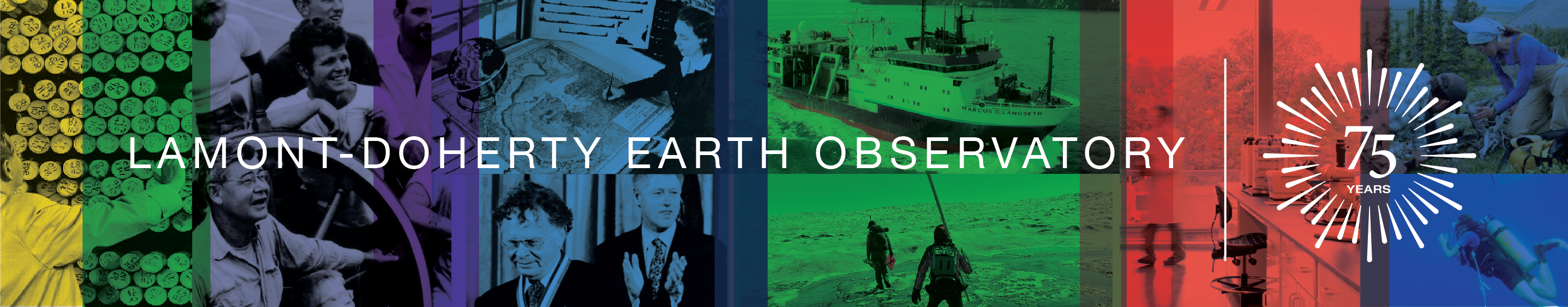 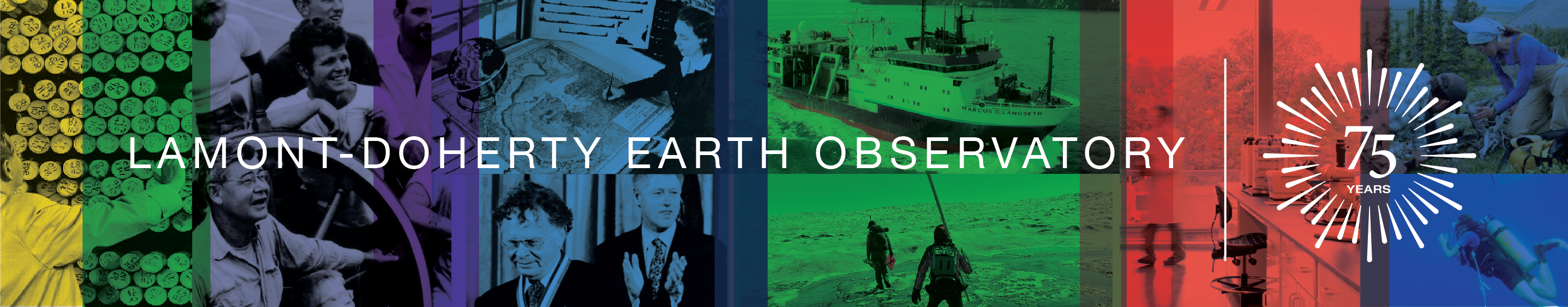 Presentation Title Goes Here 
Meeting Titles Here
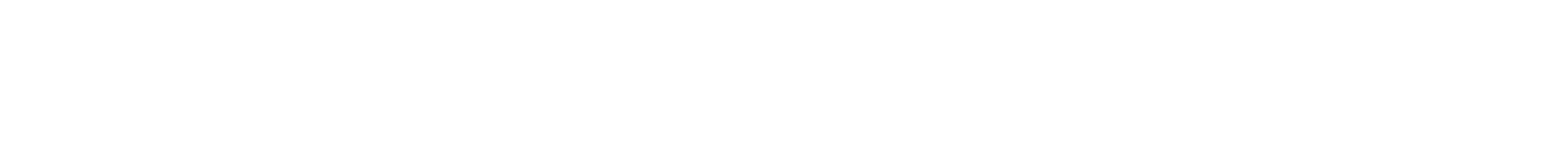 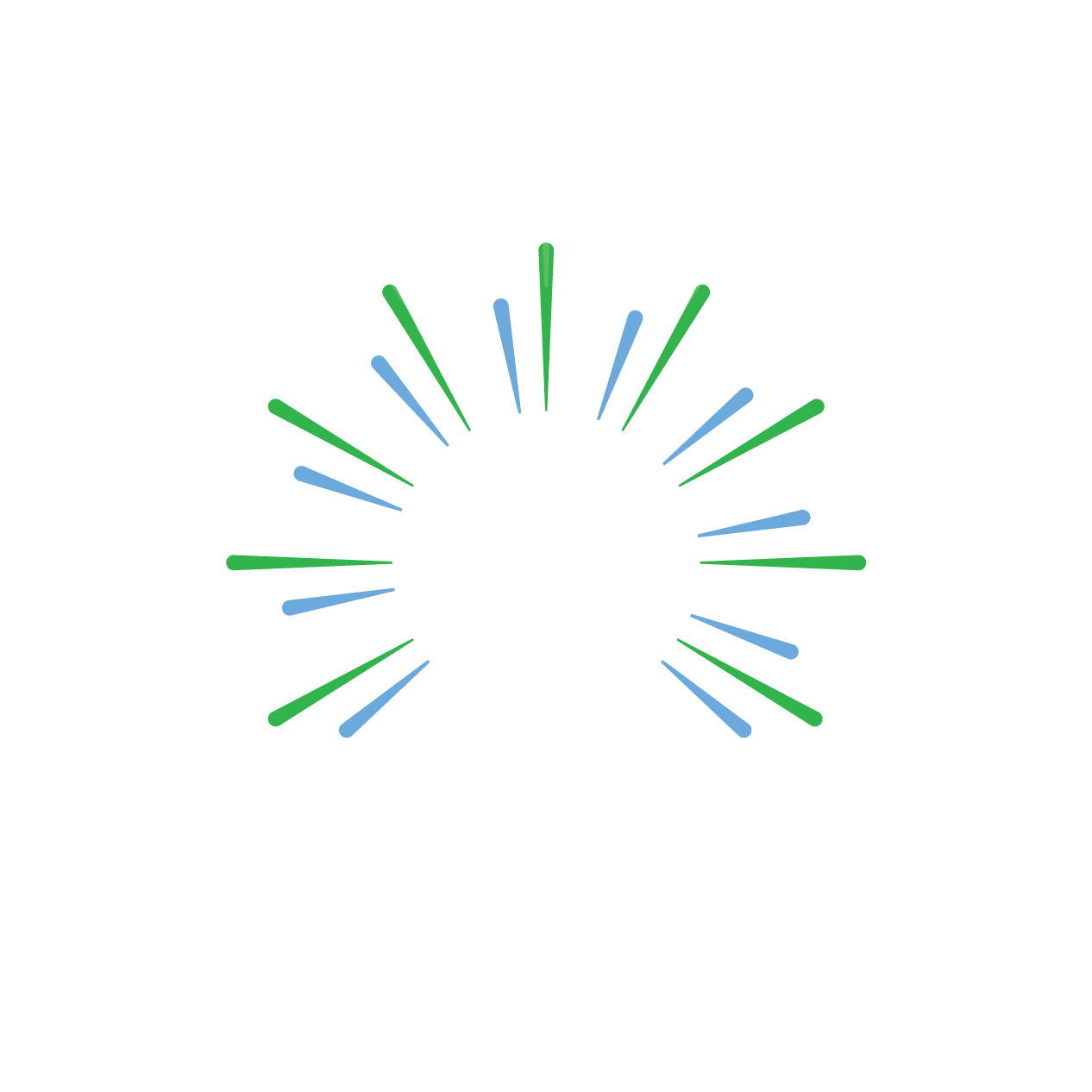 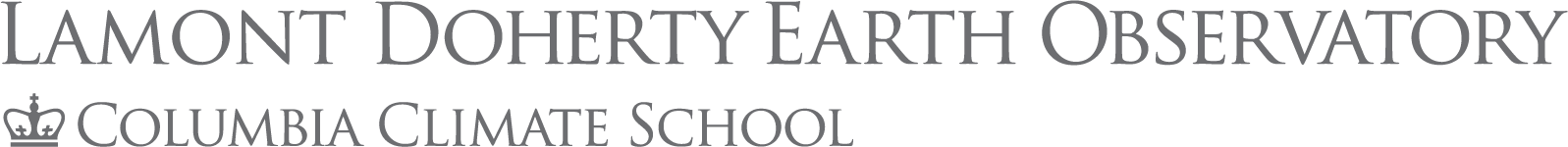 Slide Title Goes Here
Text